Effects of reflections on TE-wave measurements of electron cloud density
Kenneth Hammond
Mentors:  John Sikora and Kiran Sonnad
Overview
Need to measure electron cloud (EC) density
TE-wave transmission method
Wave transmitted and received by BPM buttons
EC acts as a dielectric
Modulations in EC affect wave speed and thus the phase at the receiver
Overview
Determines spatial average EC density
Data interpretation
Fourier transform of transmitted wave is analyzed




Modulations in phase appear as frequency sidebands
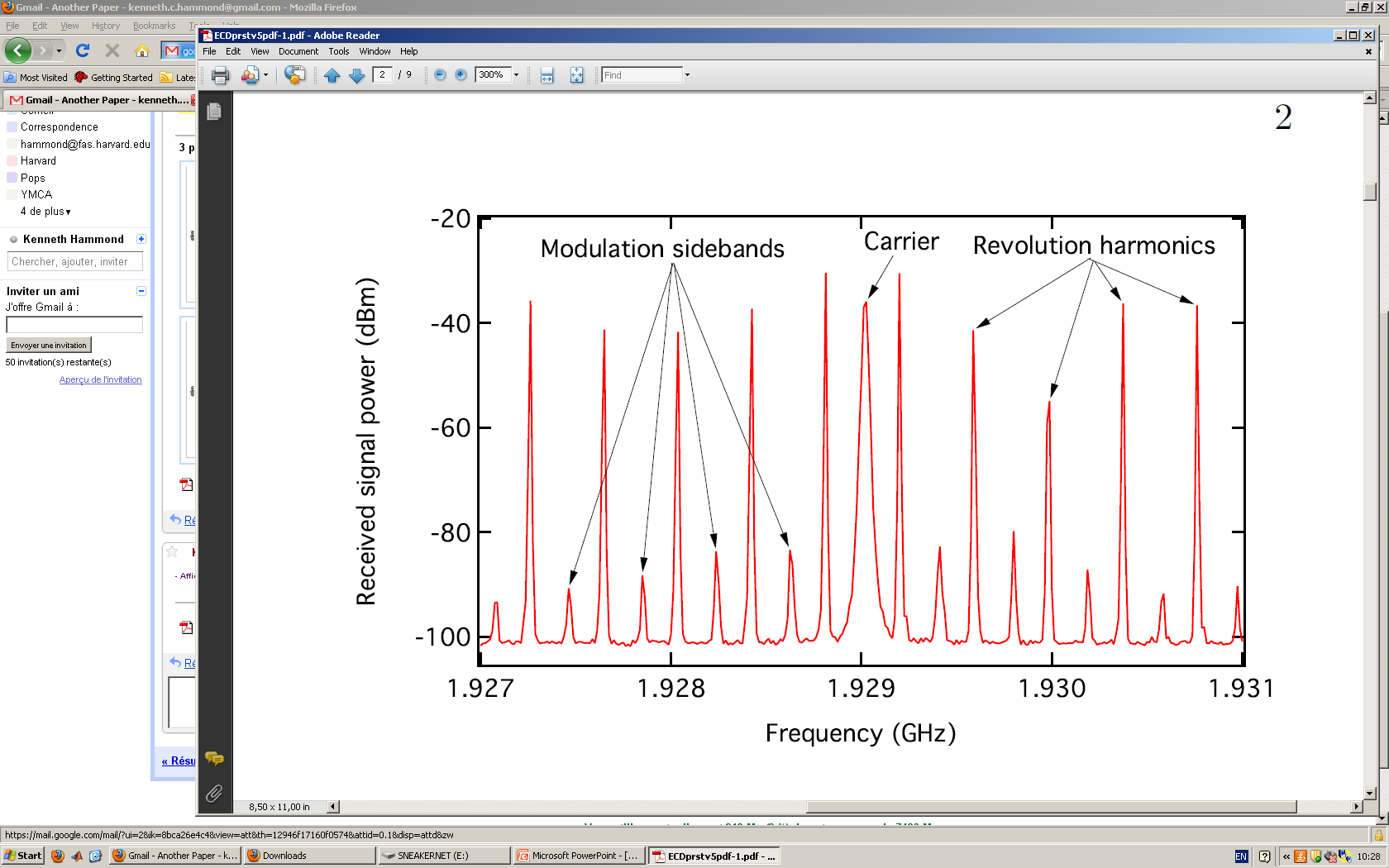 Overview
Challenges
Irregular beam pipe geometry
Cross-section makes theoretical modeling difficult
Numerical simulation is necessary
Amplitude modulation
Can occur in the presence of constant magnetic fields
Reflections
Primarily due to changes in cross-sectional geometry
Can greatly affect average phase advance
Overview
Tasks
Use physical waveguide to confirm accuracy of simulation
Simulate beam pipe with CESR geometry




Measure changes in phase advance brought about by changes EC density and reflections
The Physics of Waveguides
Resonance
In practice, reflection will occur 
Waveguide exhibits properties of a resonant cavity
Standing waves form at wavelengths harmonic with waveguide length
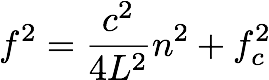 The Physics of Waveguides
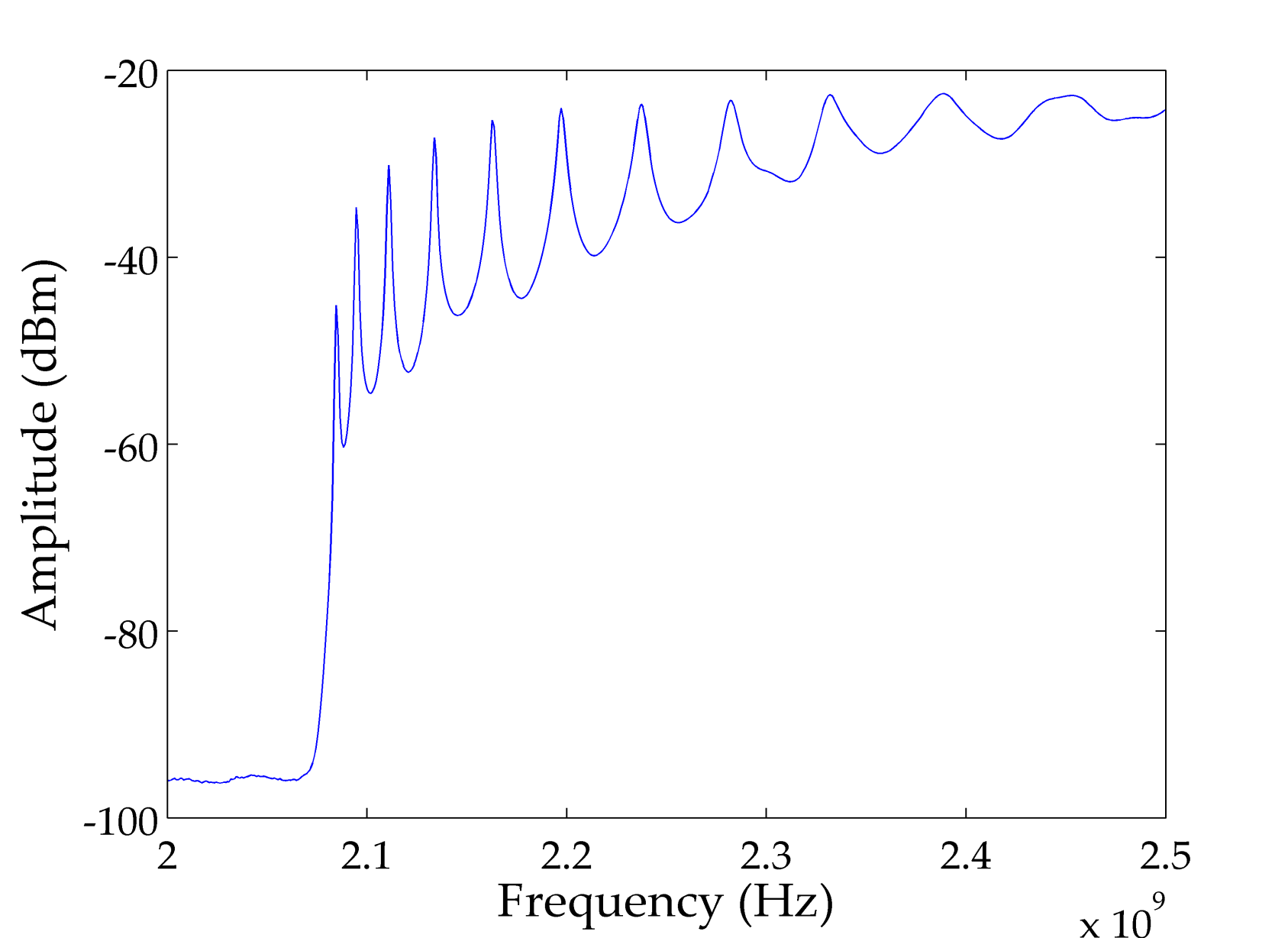 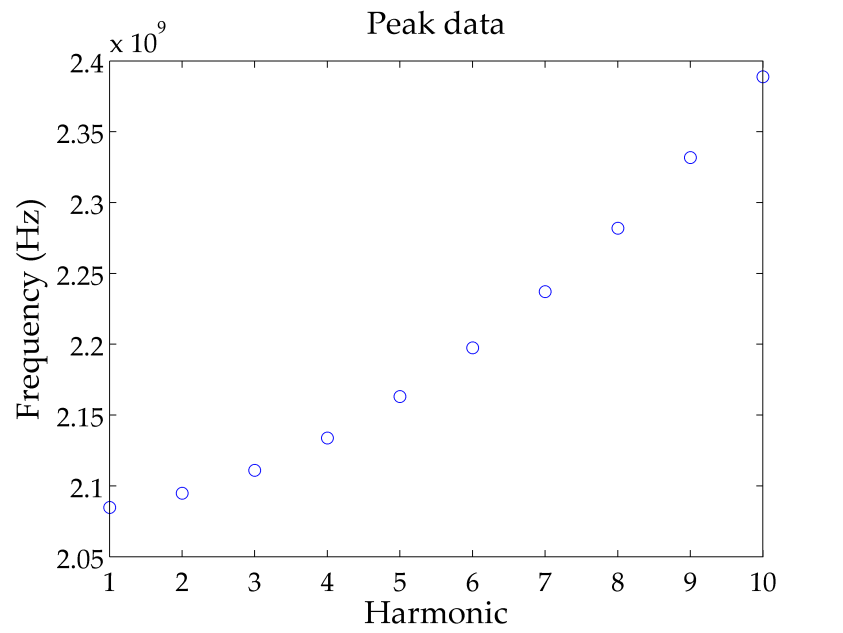 f 2 = an2 + b2
   a = (c/2L)2
   b = fc
The Physics of Waveguides
Phase advance and ΔΦ
Dispersion relation:

Phase velocity:

Phase  advance:

“Phase shift”:
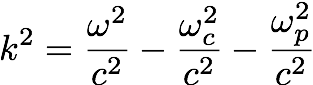 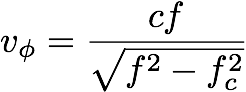 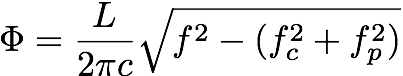 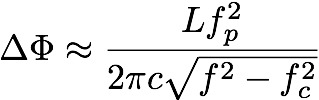 Simulation
VORPAL software models waveguide system numerically
Input boundary conditions
Conductor walls
Transmitting antenna
Solve Maxwell’s Equations
Simulation
Special features
Grid boundaries
Automatically ascribes perfect-conductor boundary conditions to specified surfaces
Cubic cells may be “cut” diagonally
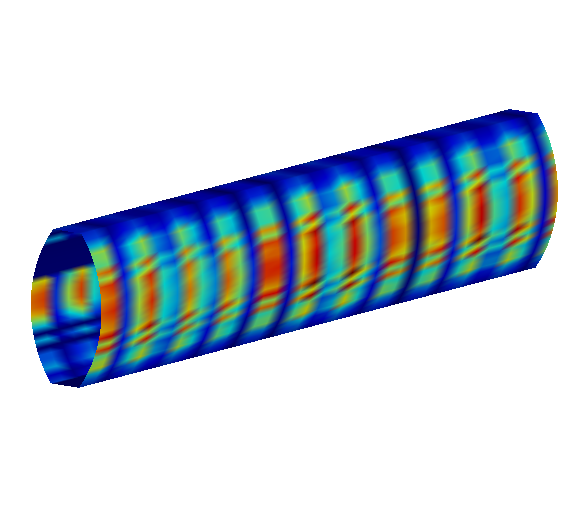 Simulation
Special features
Particles
Distribution can be controlled
Simulation accounts for positions, velocities, and forces
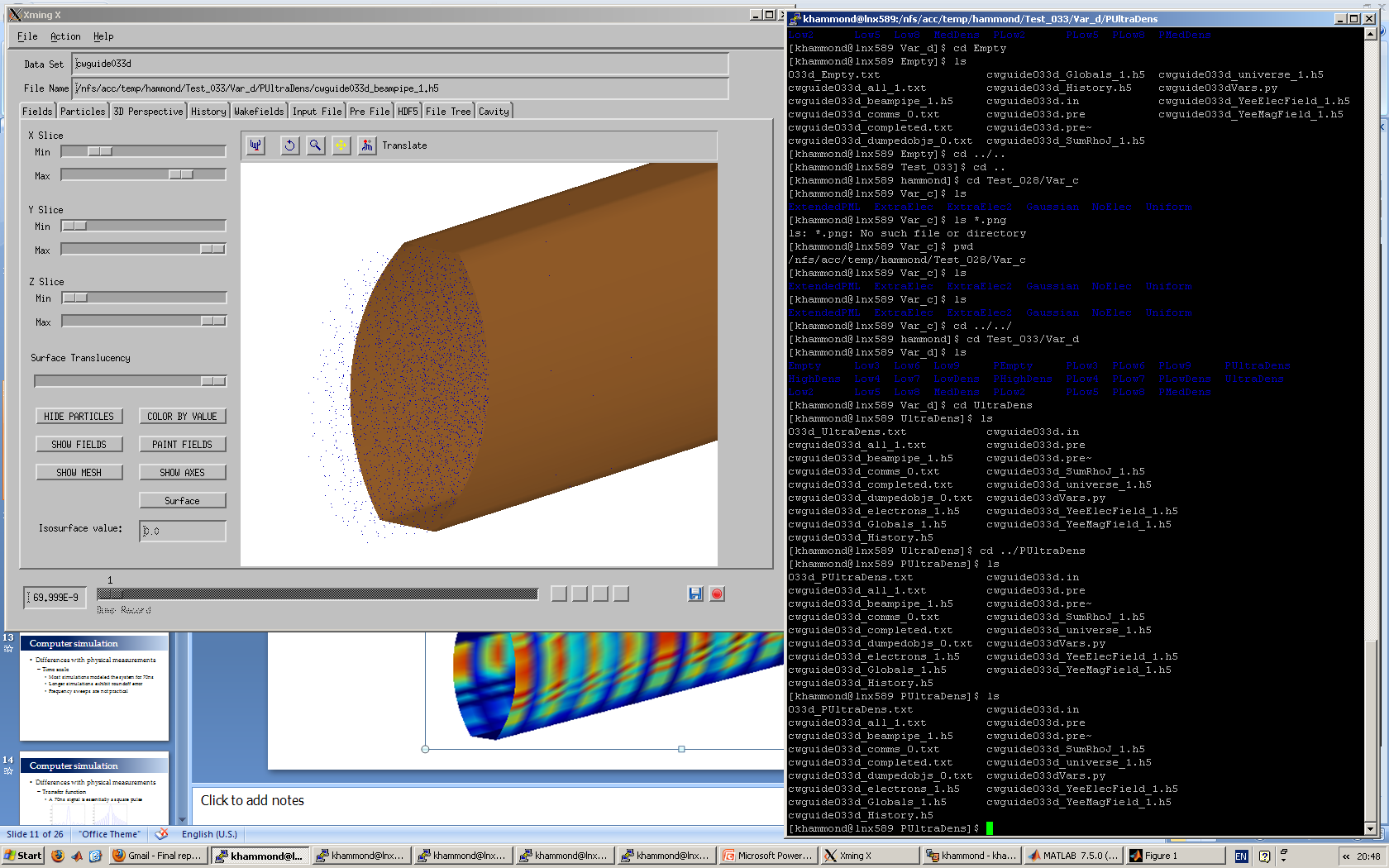 Simulation
Special features
PML (perfectly matched layer) boundaries
Absorb all incident waves
Allows simulation of a segment of an infinite pipe with no reflections
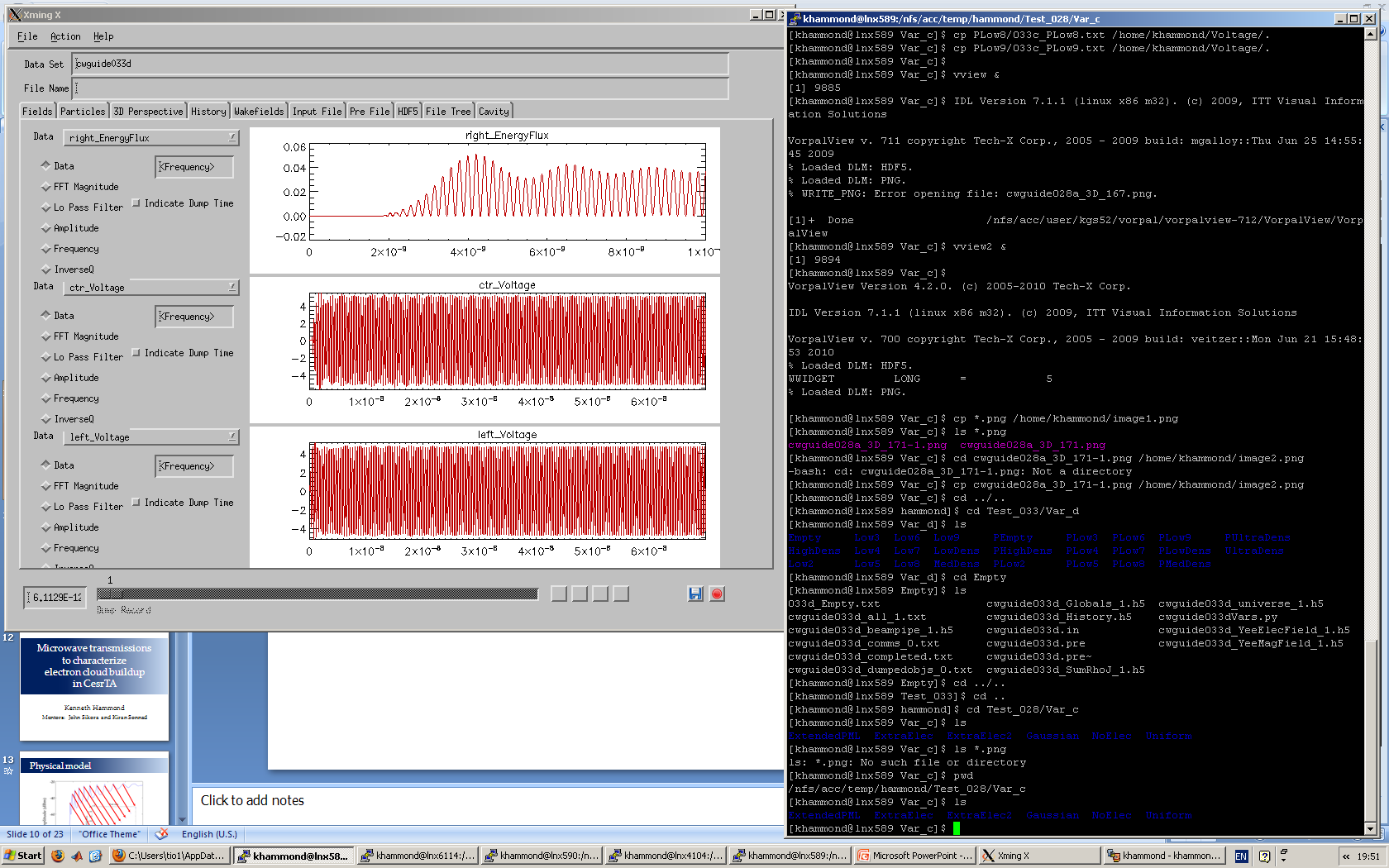 Simulation
Differences with physical measurements
Time scale
Most simulations modeled the system for 70ns
Longer simulations exhibit roundoff error
Frequency sweeps are not practical
Experiments
#1: Phase shifts without reflection




Multiple trials at different electron densities
PML
PML
measure voltage
ρ
Results
#1: Phase shifts without reflection
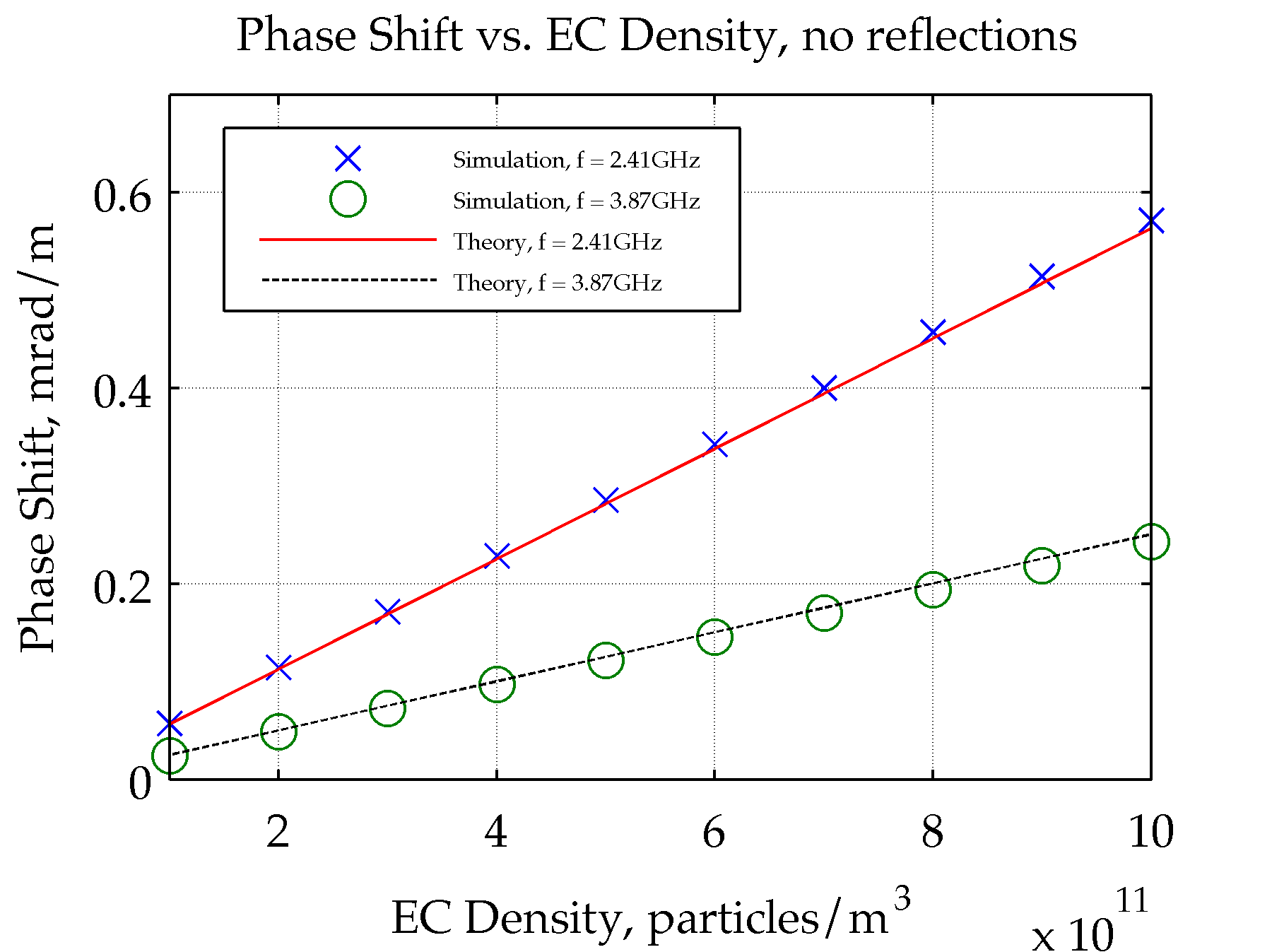 Experiments
#2: Phase shifts with reflection




Add conducting protrusions
Transmit waves at resonant frequencies to maximize reflection
PML
PML
measure voltage
ρ
Results
#2: Phase shifts with reflection
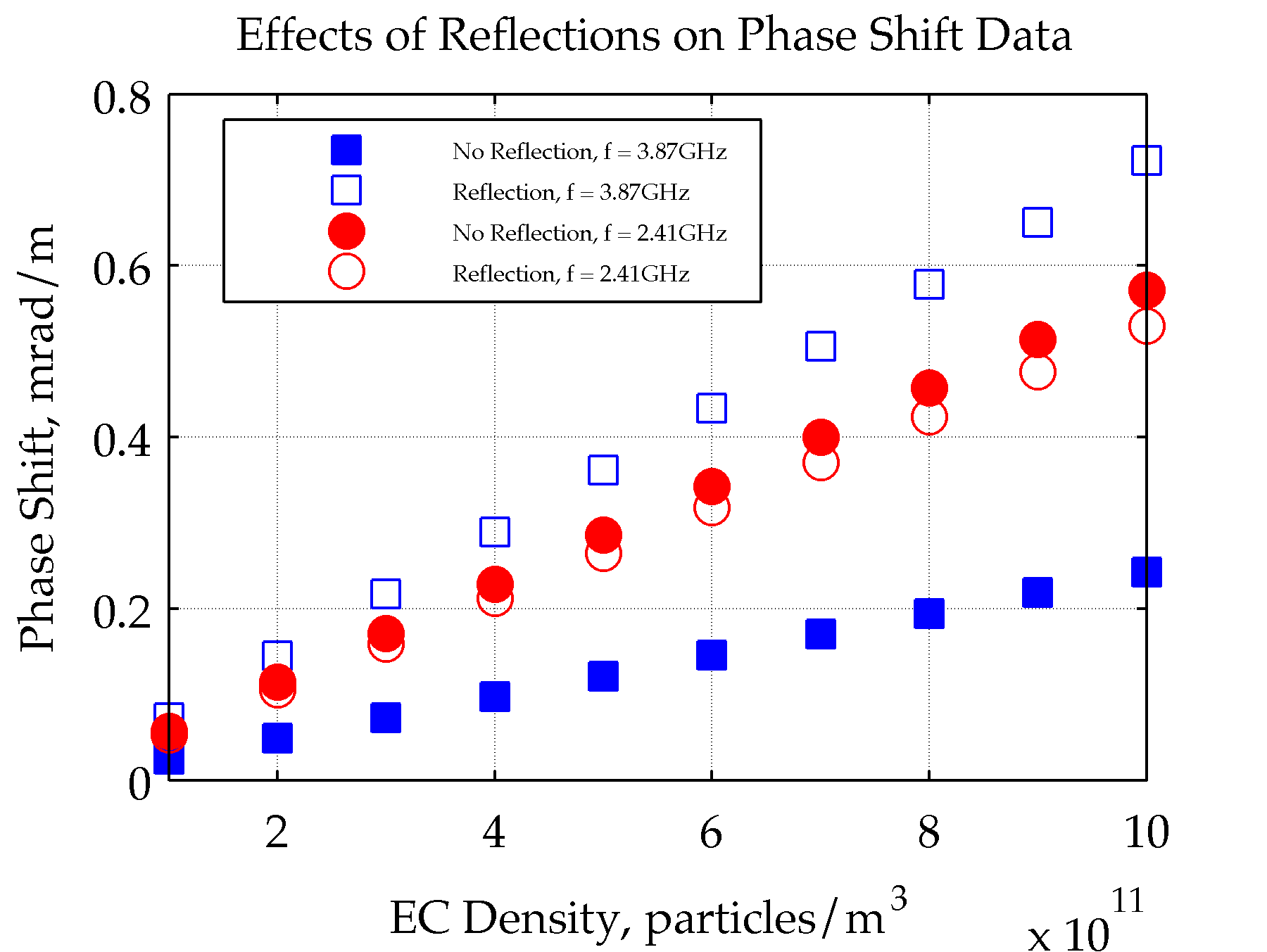 Results
Physical evidence in support of inconsistent phase shifts
Transmission through a plastic dielectric
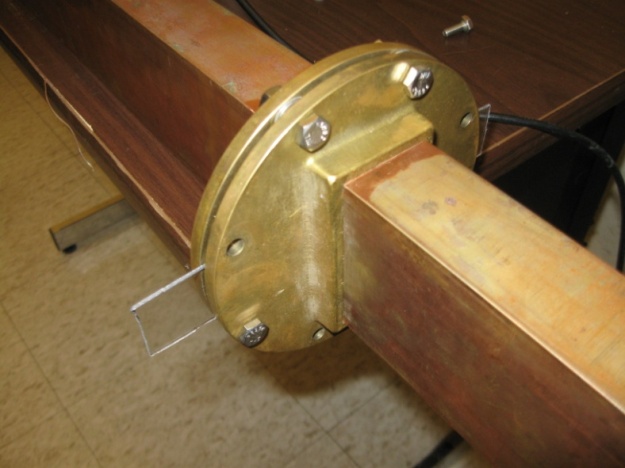 Results
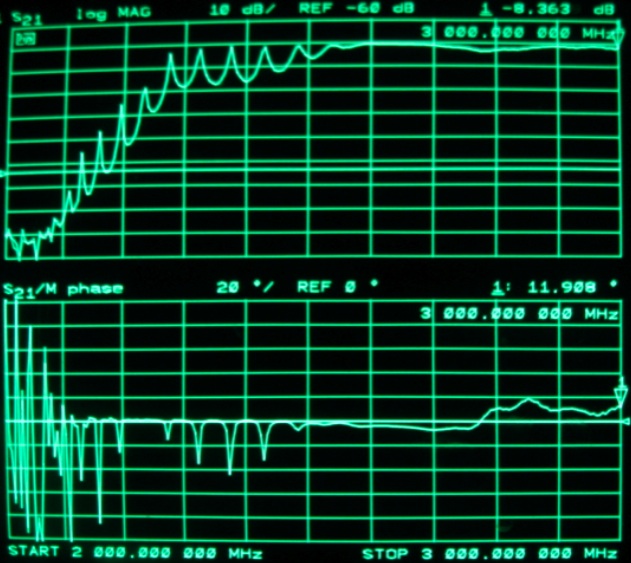 So, what next?
Simulate phase shifts at more frequencies
Streamline the method for extracting phase shift
Study phase shifts for different electron cloud distributions
Acknowledgments
Special thanks to
John Sikora
Kiran Sonnad
Seth Veitzer
Effects of reflections on TE-wave measurements of electron cloud density
Kenneth Hammond
Mentors:  John Sikora and Kiran Sonnad
Simulation
Differences with physical measurements
Transfer function
A 70ns signal is essentially a square pulse
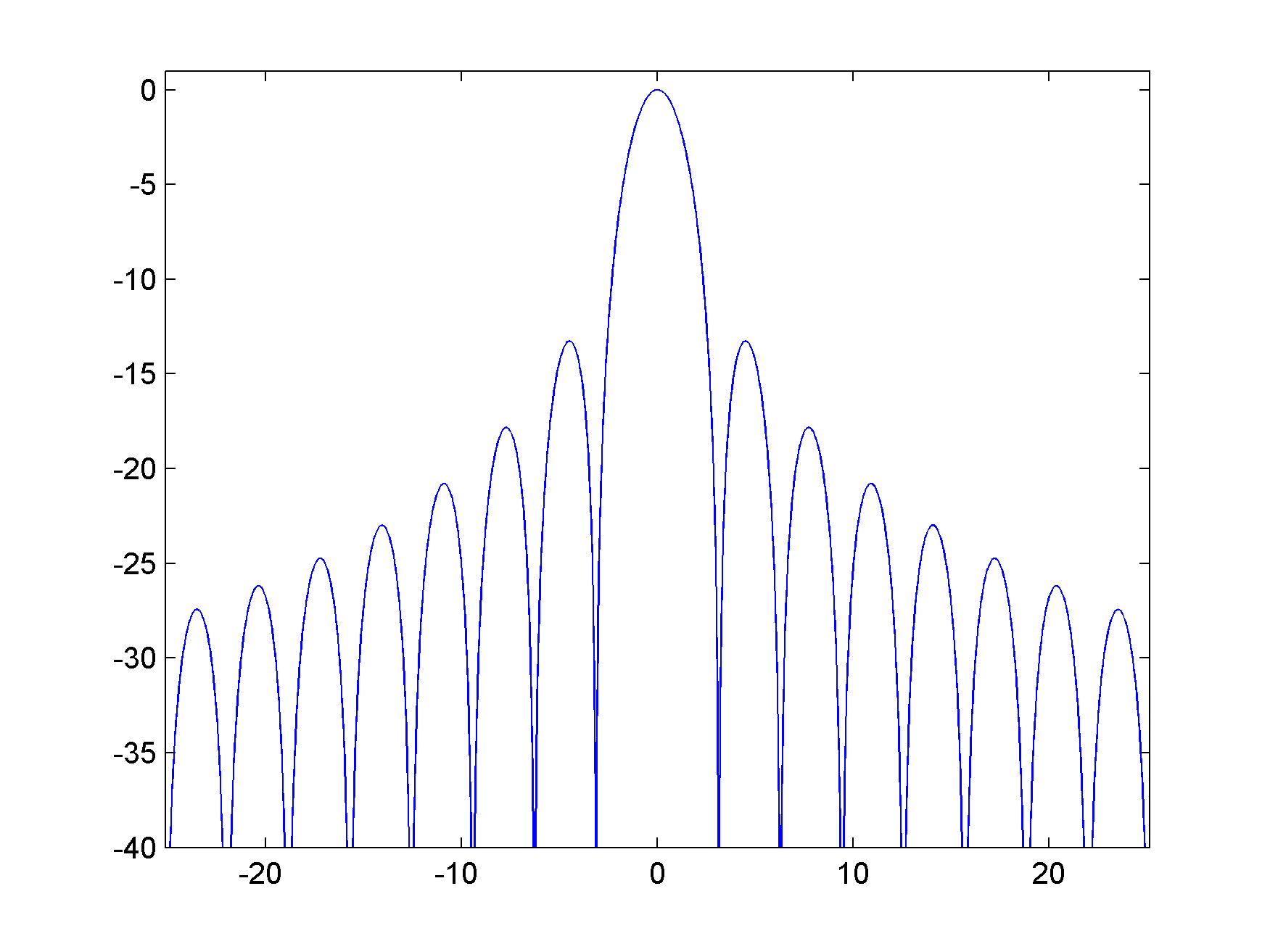 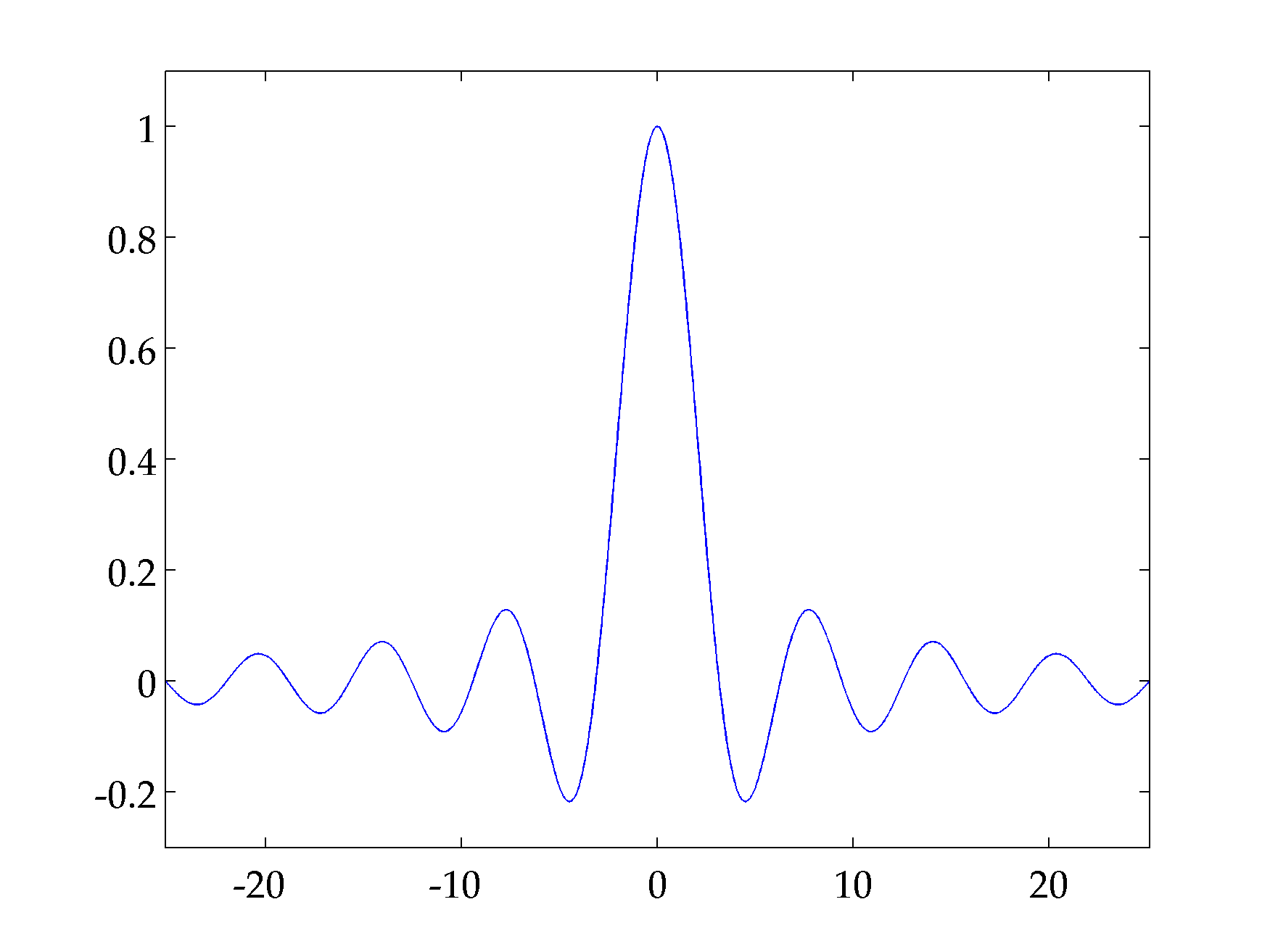 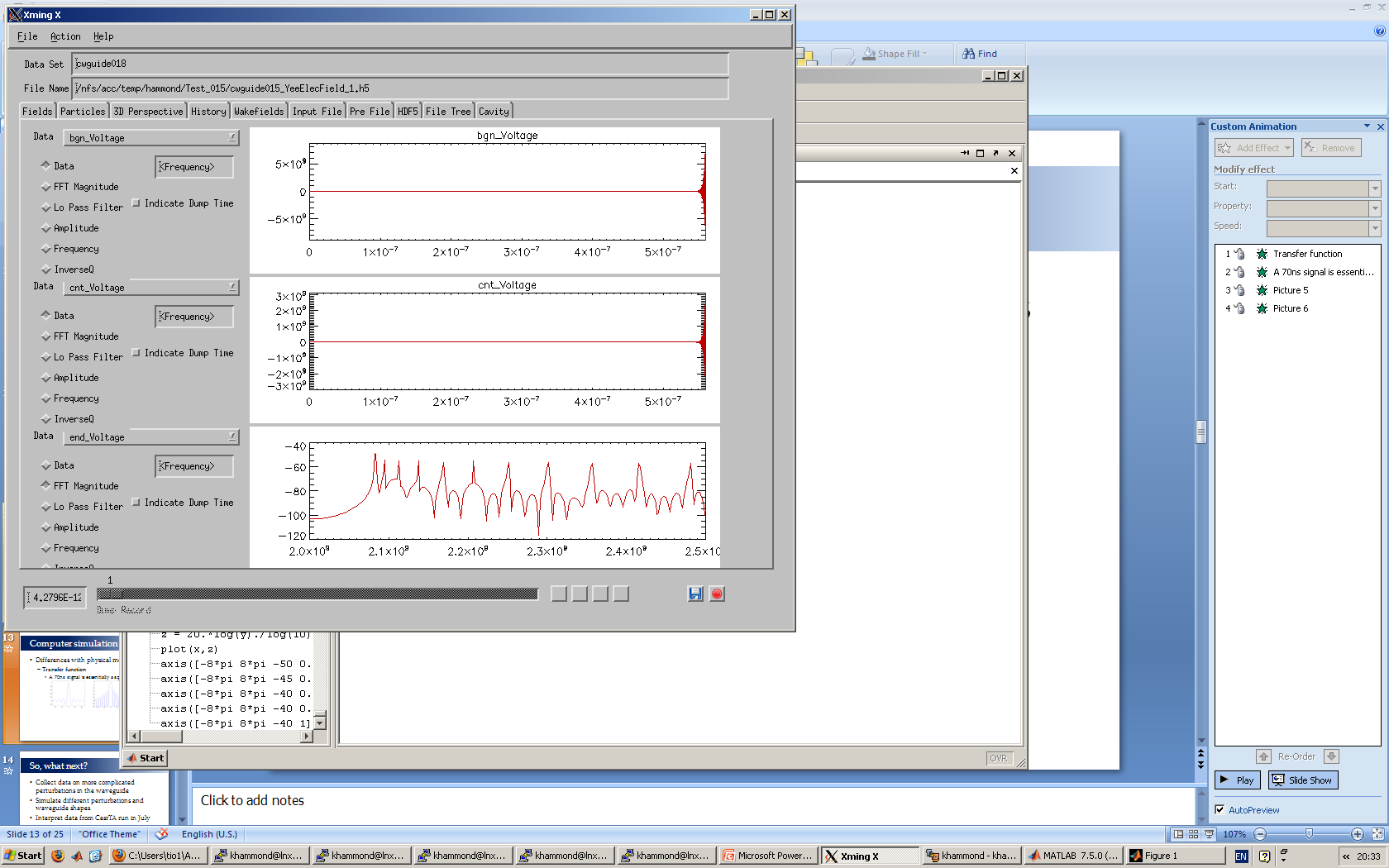 carrier frequency
Experiments
Calculating ΔΦ
Record voltage over time for two simulations



Normalize voltage functions
Subtract one set of data from the other
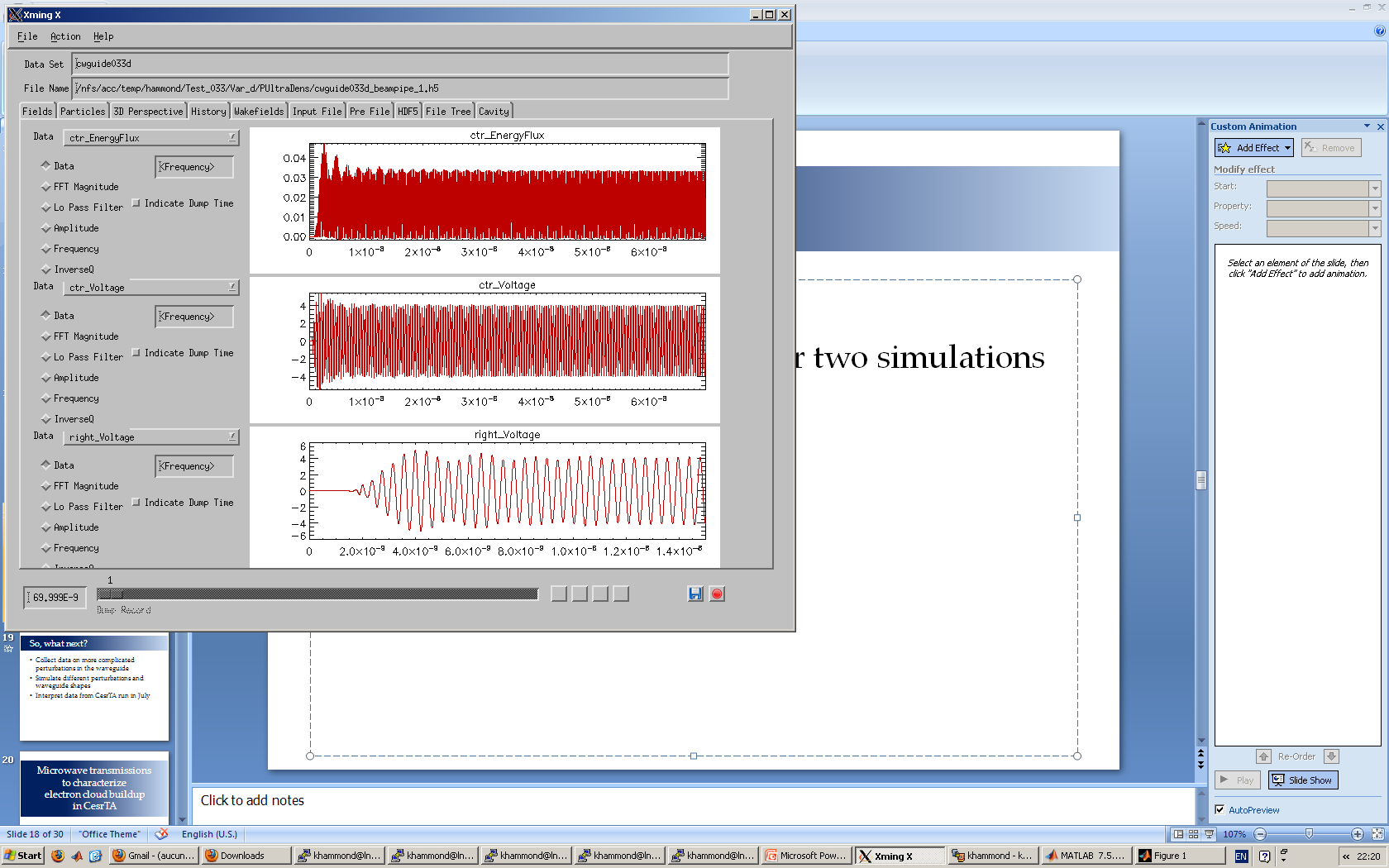 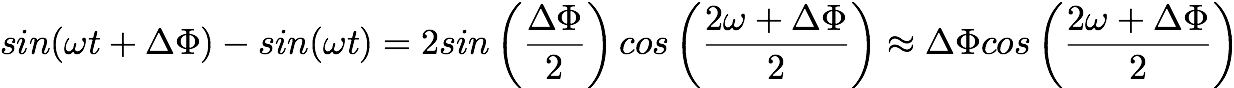 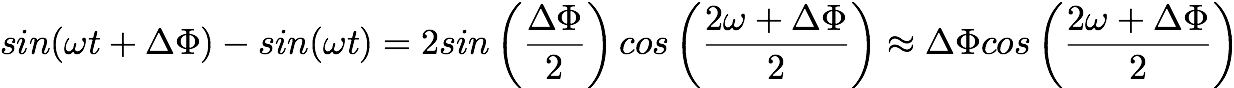 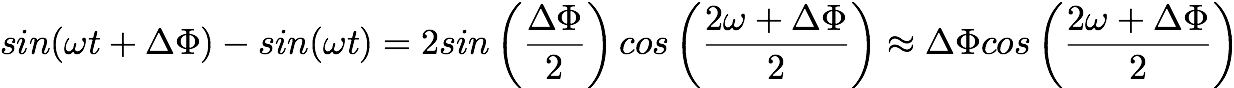 Physical model
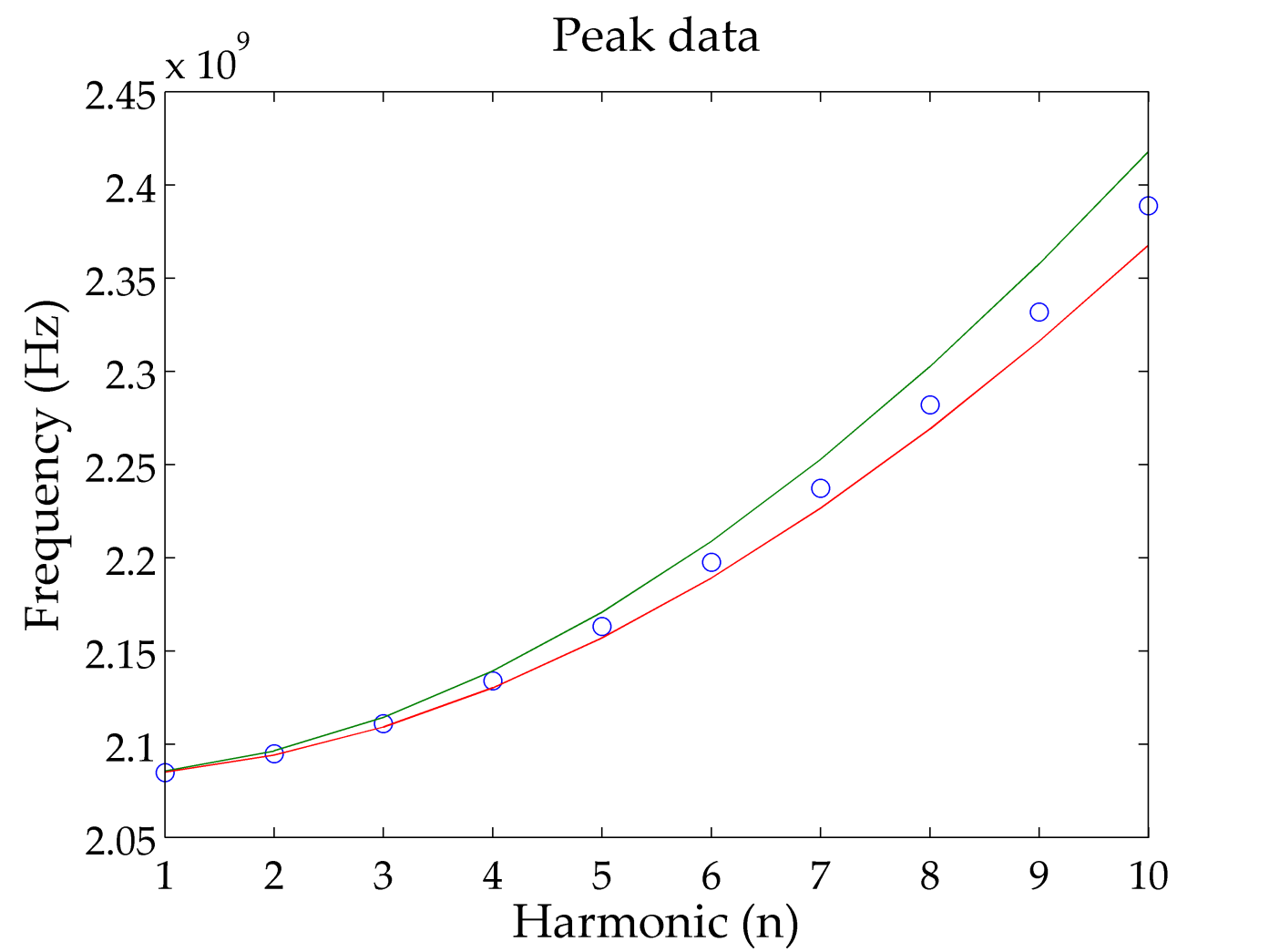 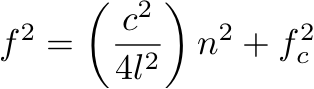 Pipe length:  l = 1.219m

Flange walls:  l = 1.329m
Optimized length:  1.281m
Physical model
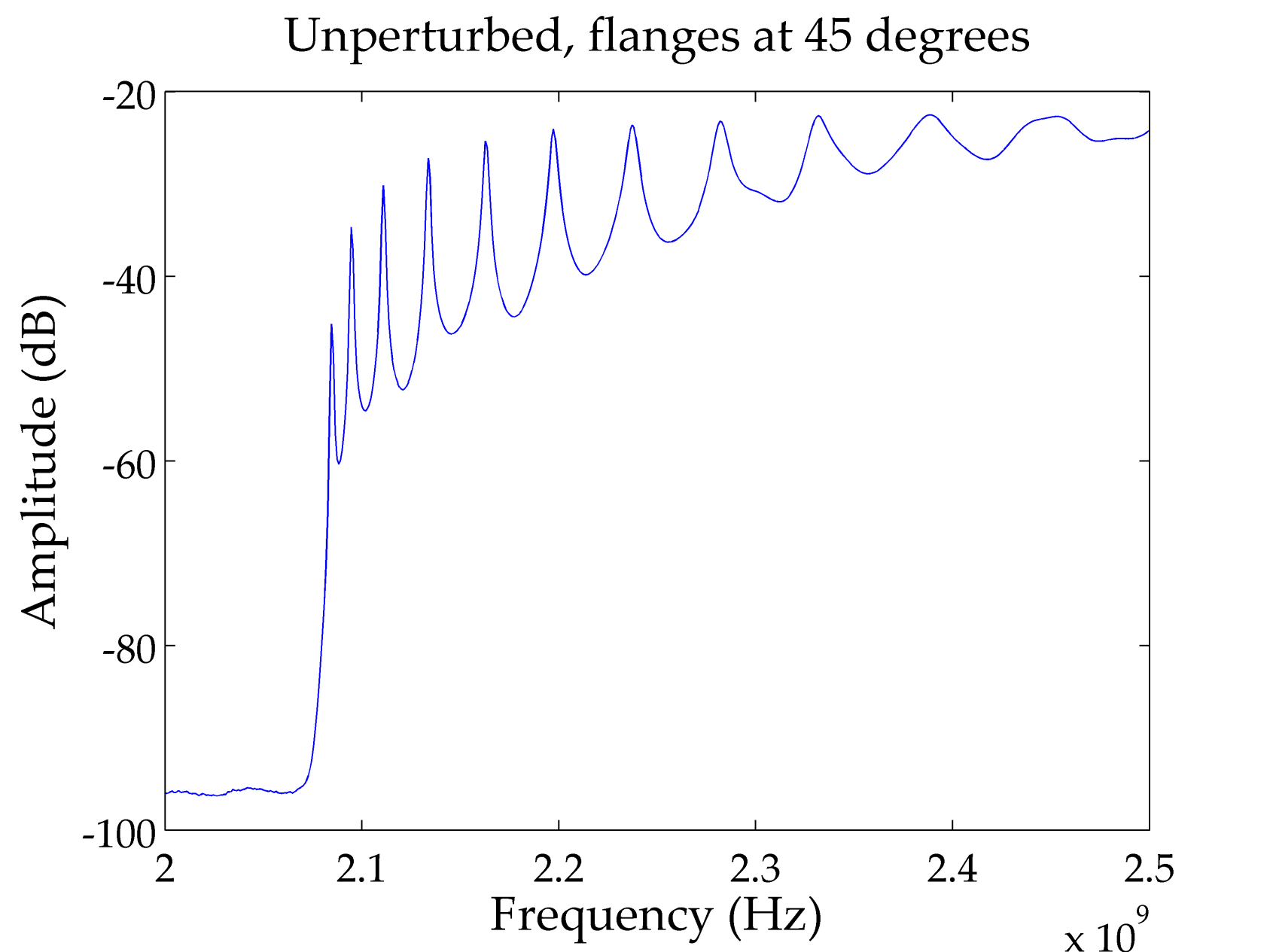 Physical model
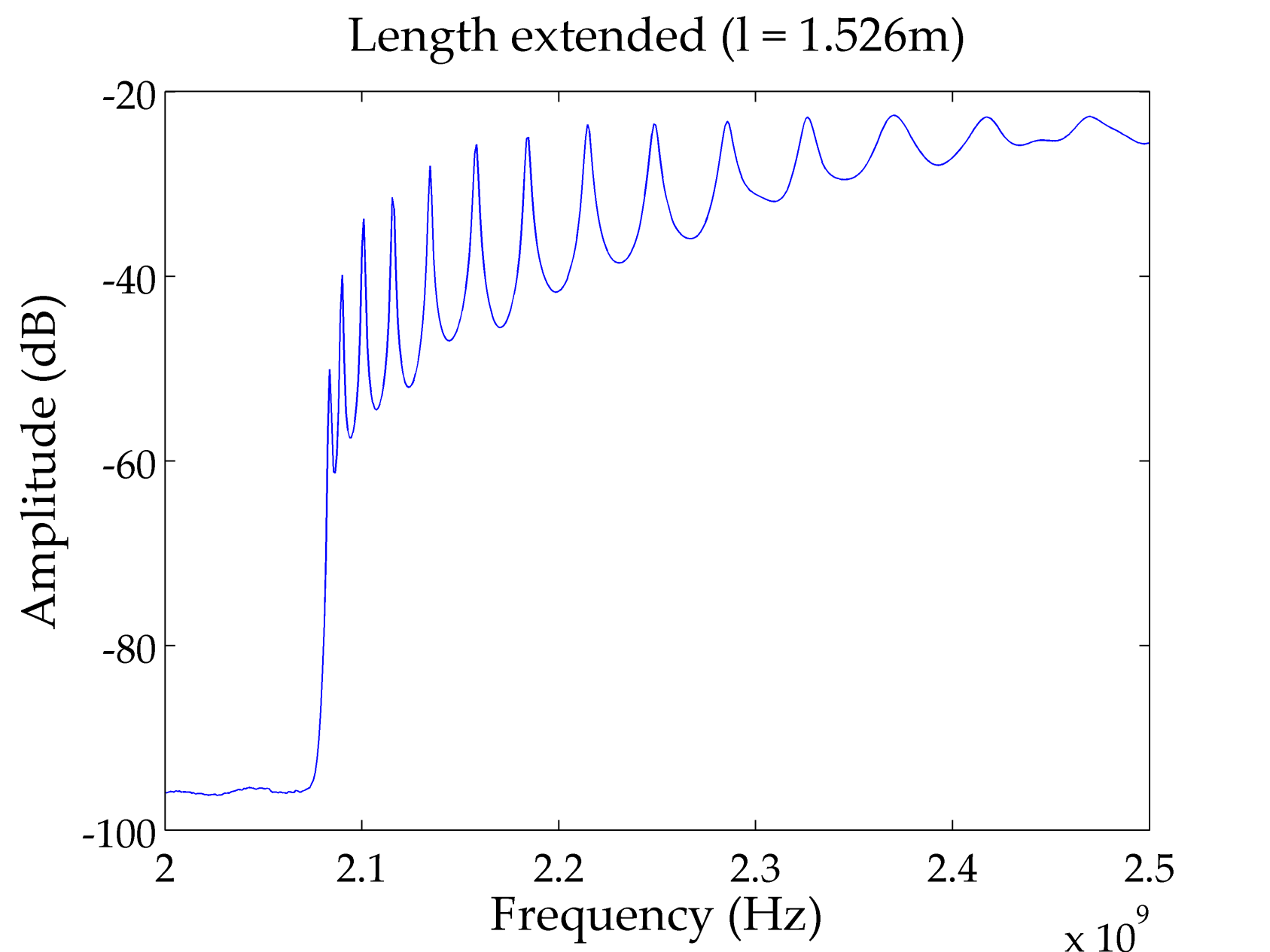 Physical model
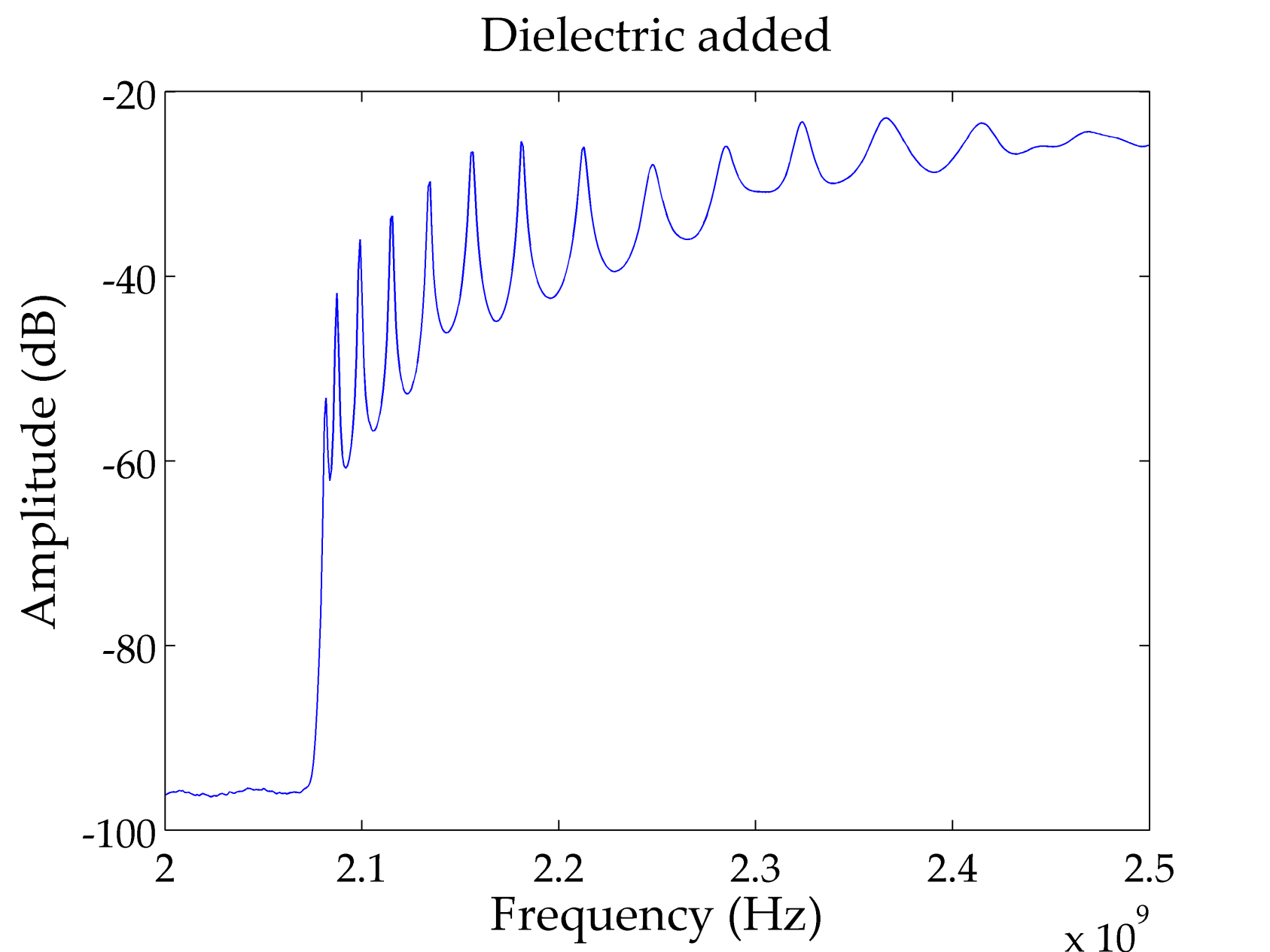 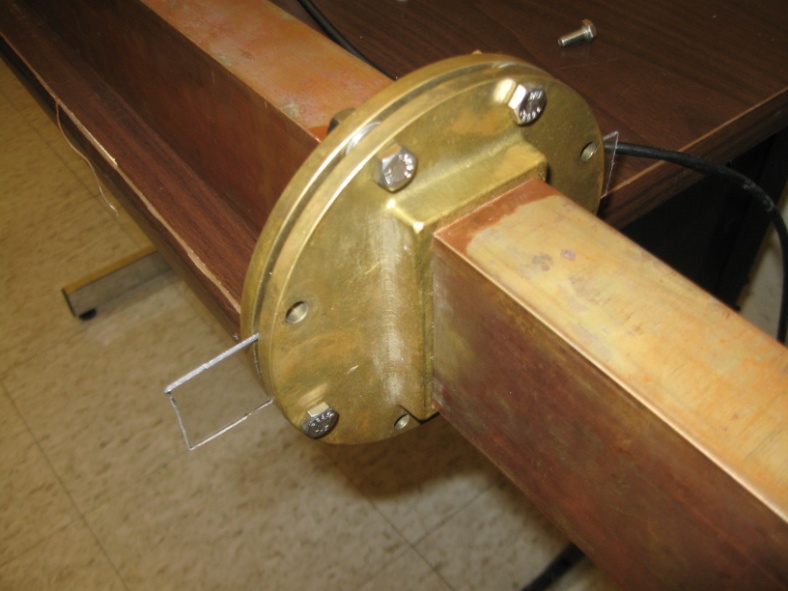 Physical model
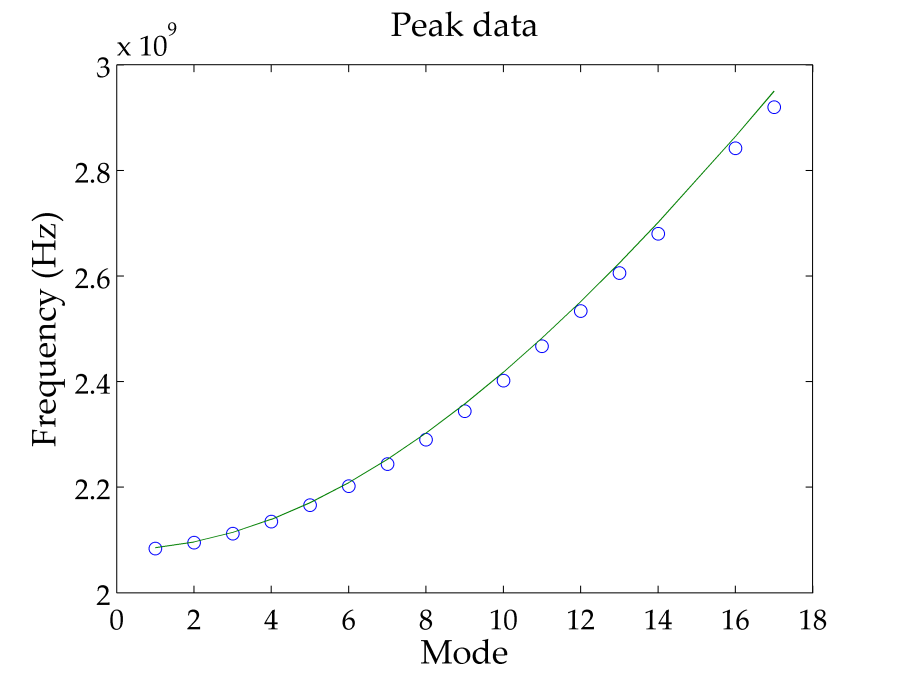 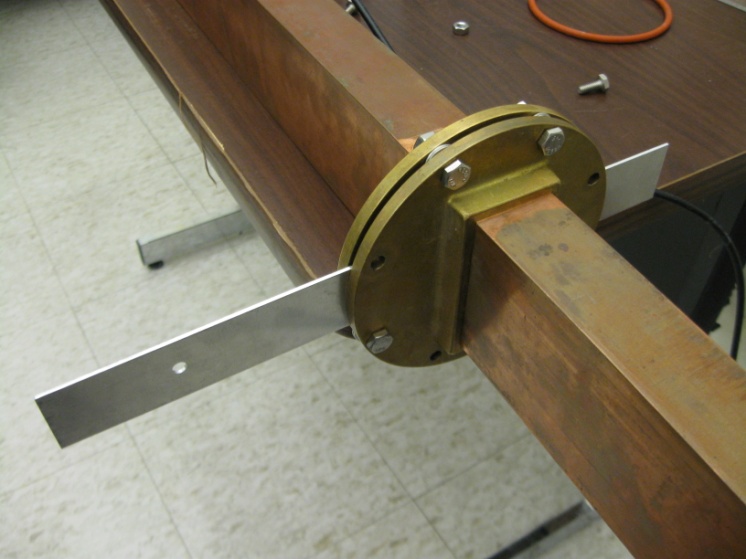 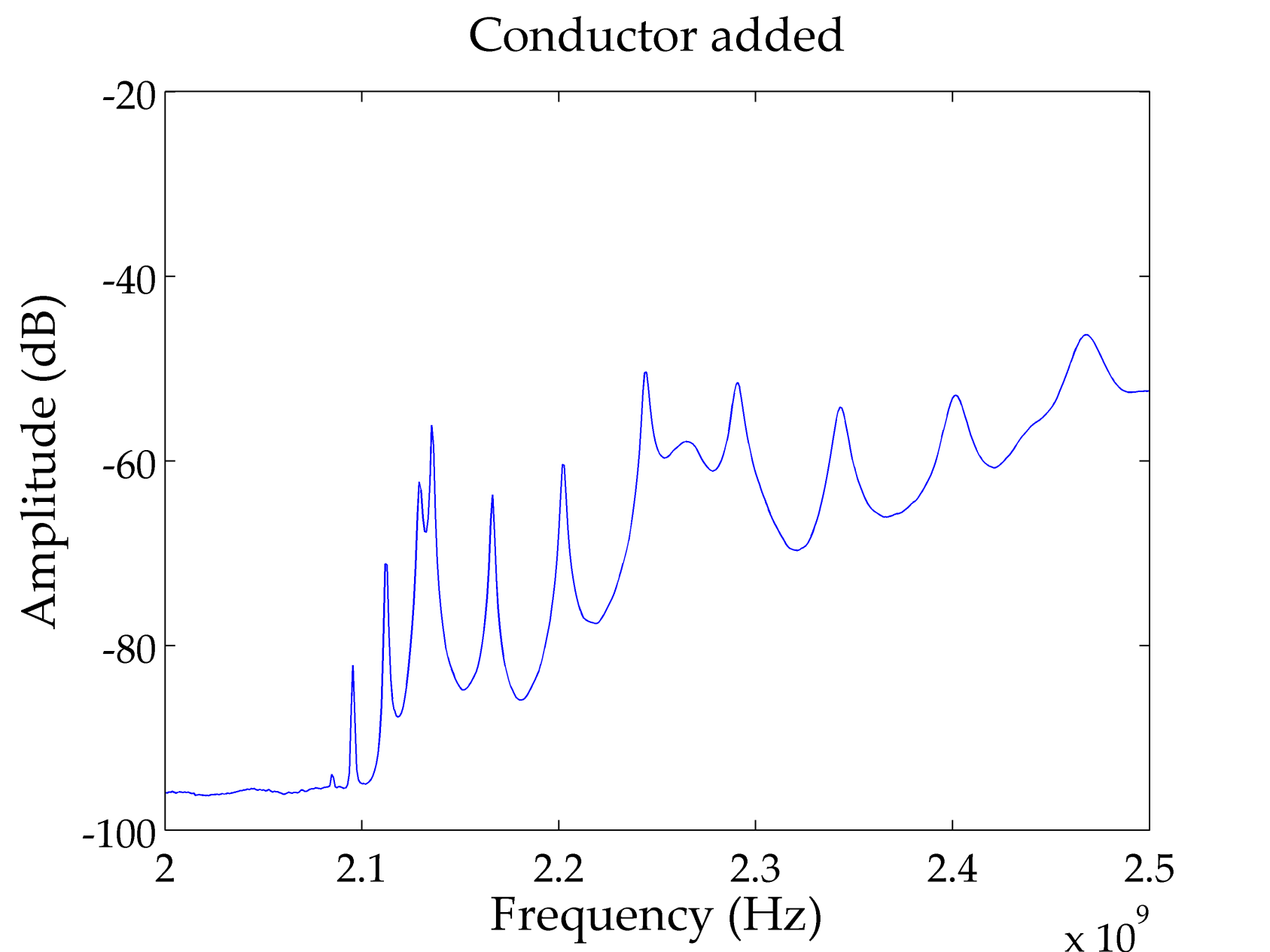 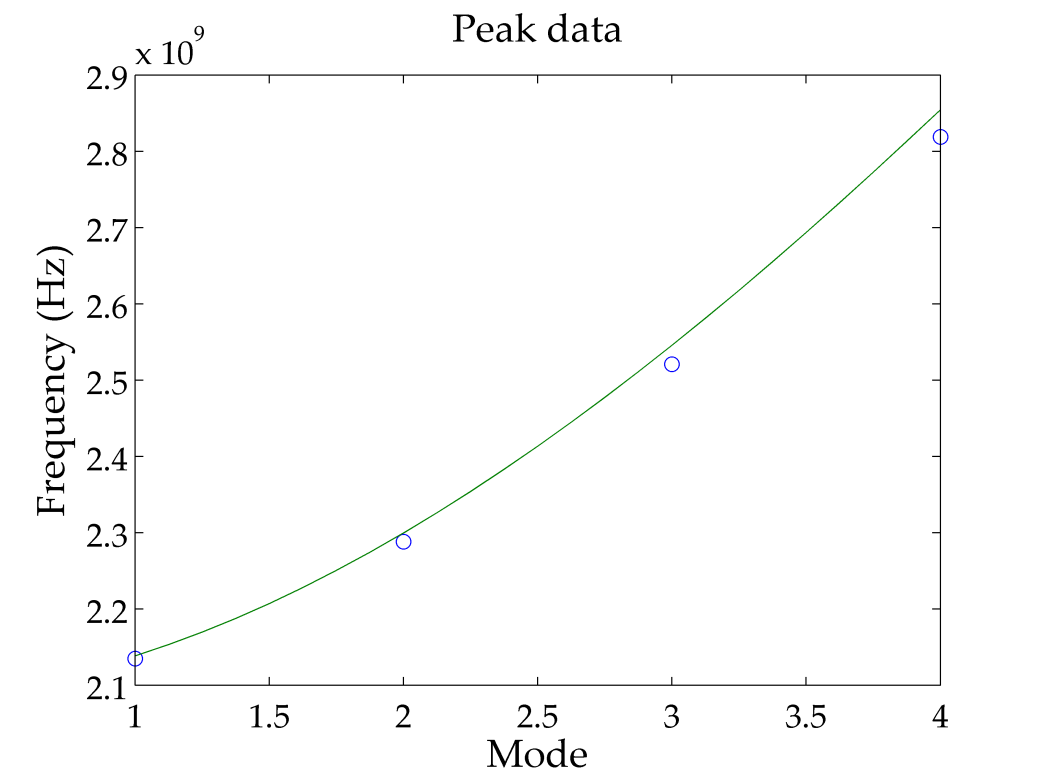 Physical model
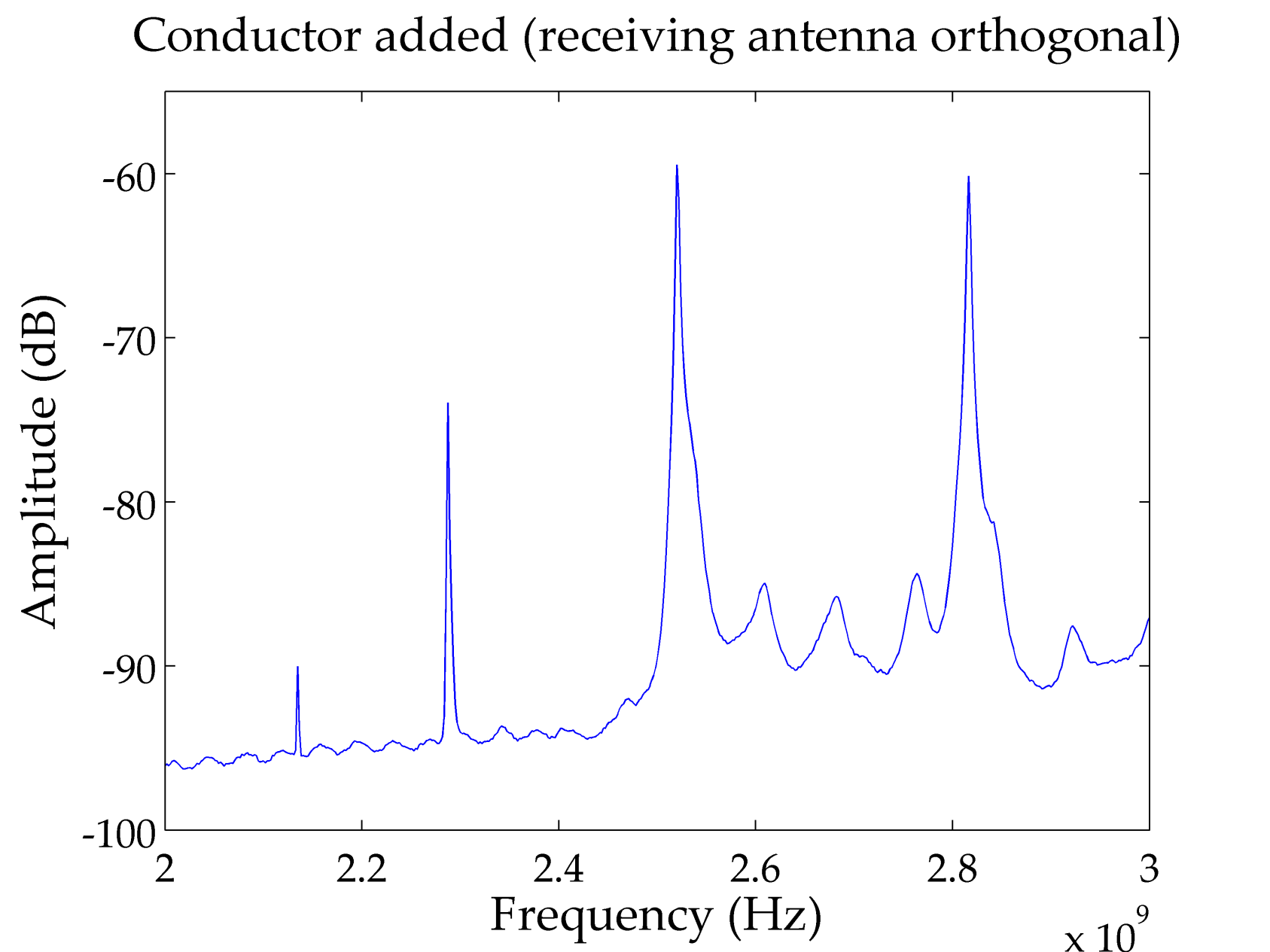 Physical model
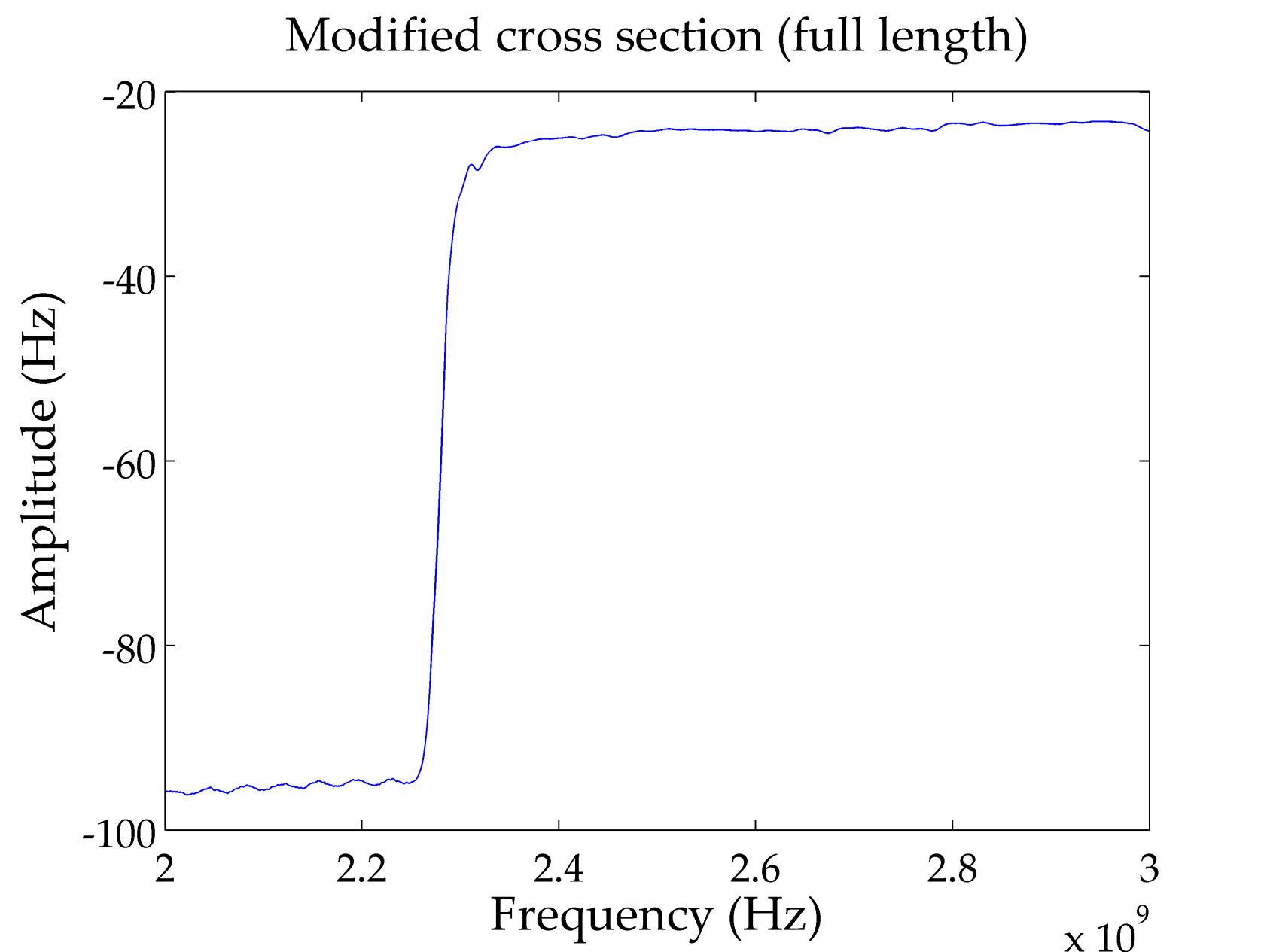 Physical model
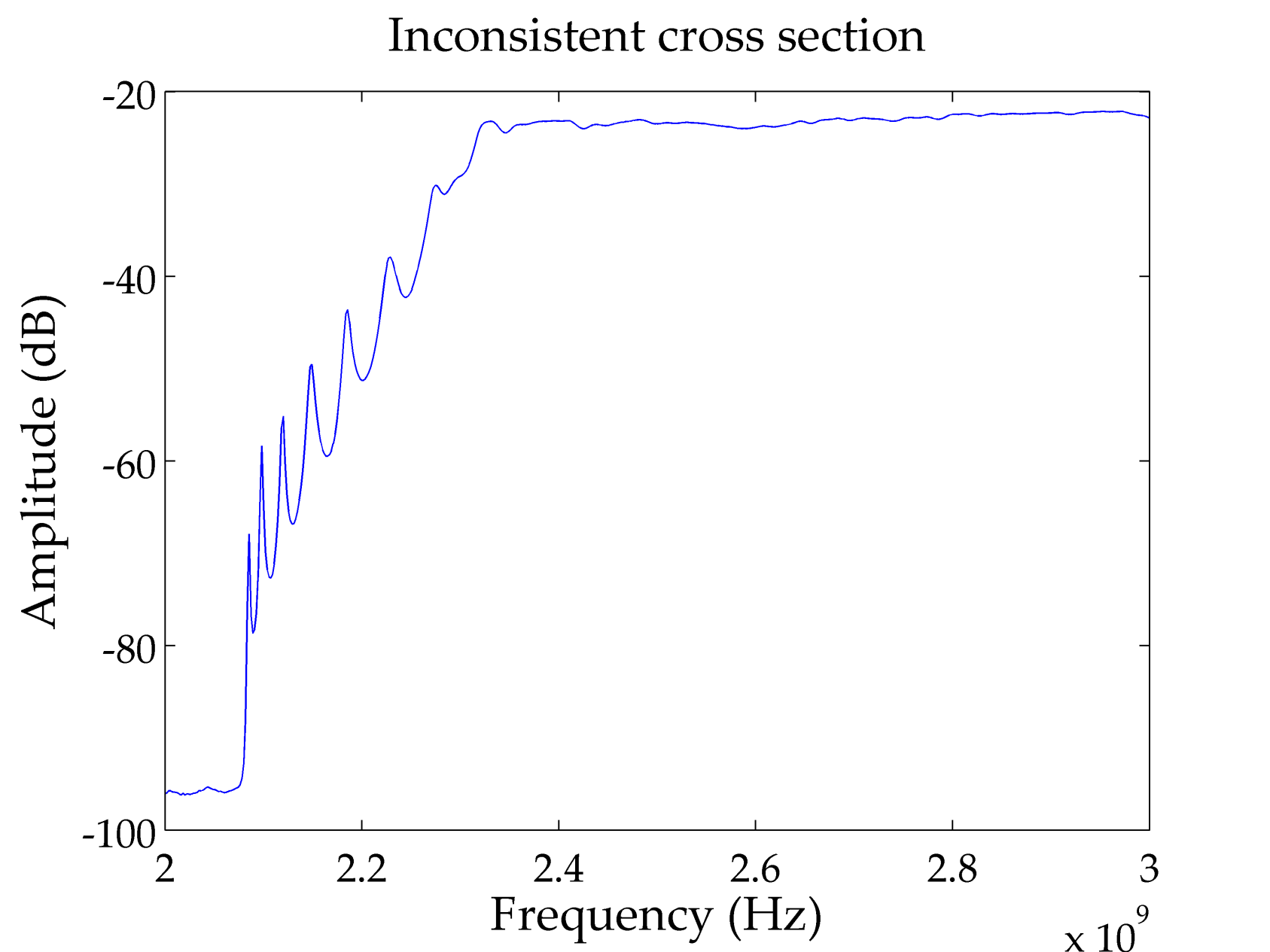 Physical model
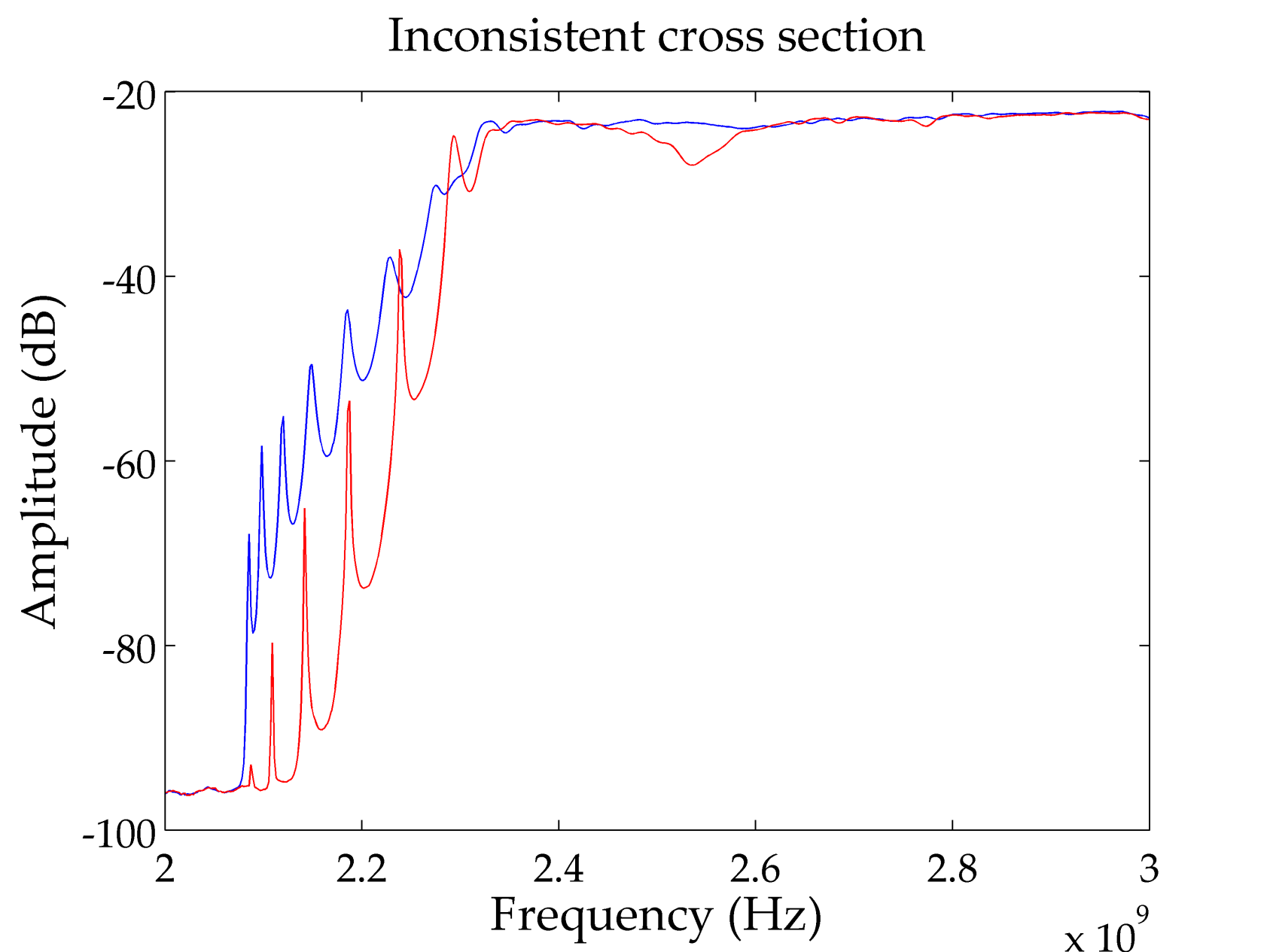 Physical model
Rectangular copper pipe
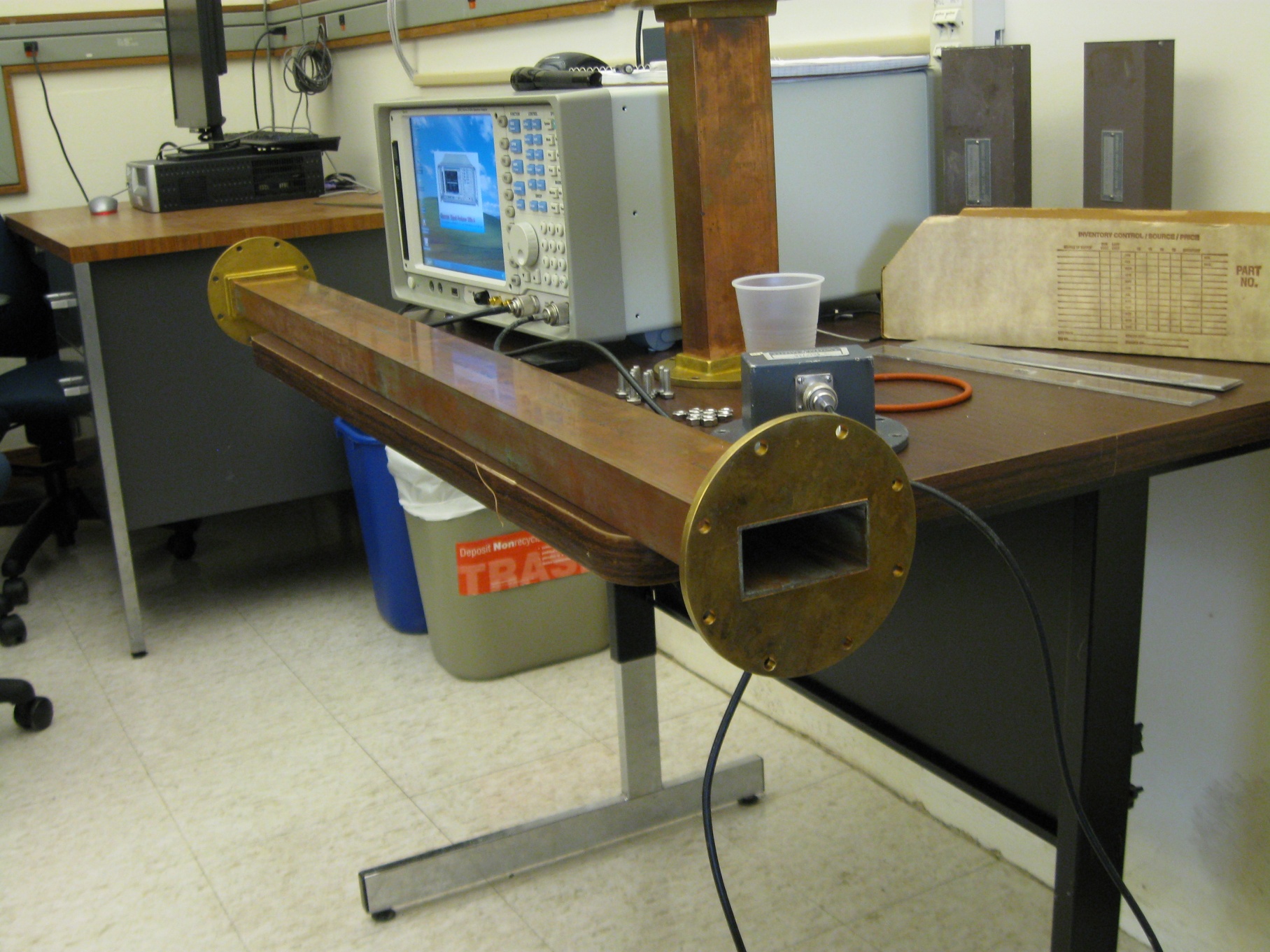 The Physics of Waveguides
Waveguide: a hollow metal pipe




Facilitates efficient RF energy transfer
Cutoff frequency: minimum frequency required for transmission
Determined by cross-sectional geometry
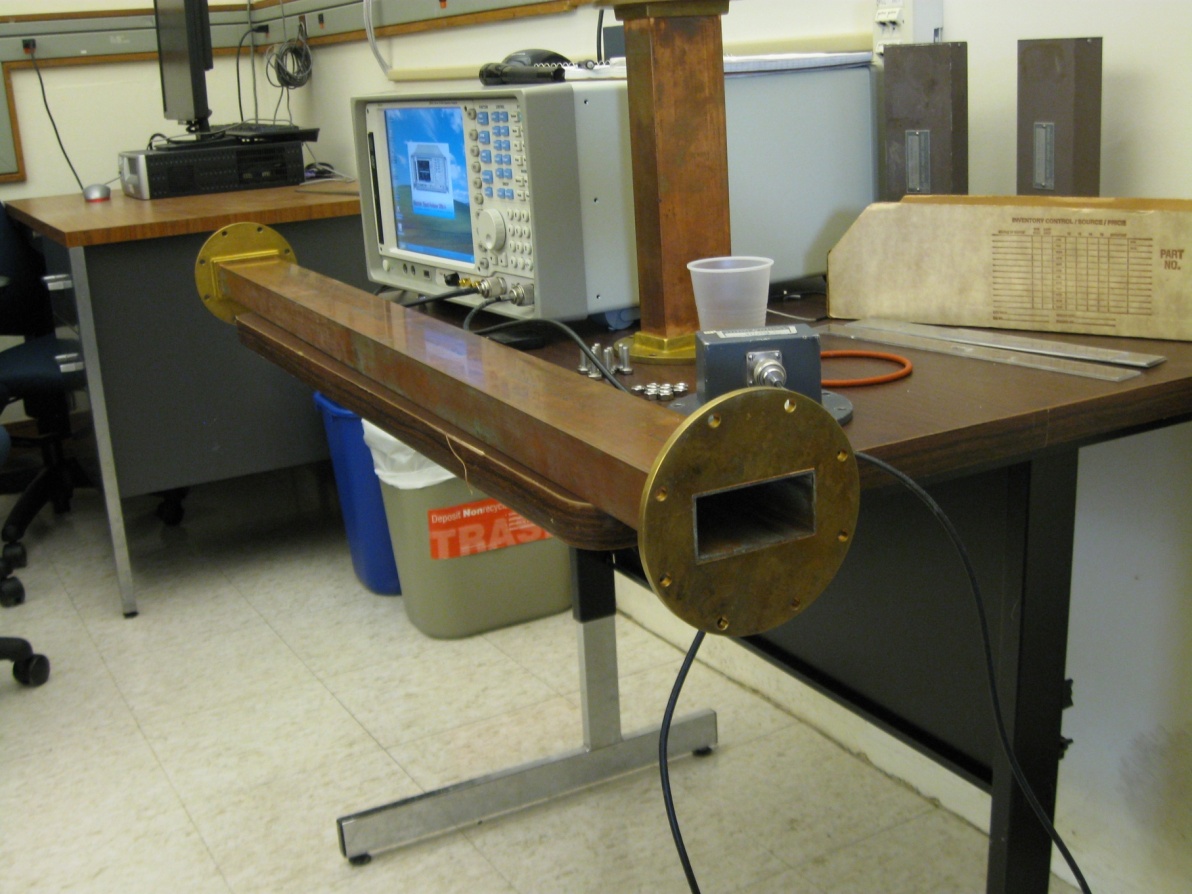